Муниципальное бюджетное дошкольное образовательное учреждение детский сад комбинированного вида № 14 «Золотой ключик»
Реализация проекта «Формирование модели здоровьесбережения участников образовательных отношений в муниципальном ДОУ
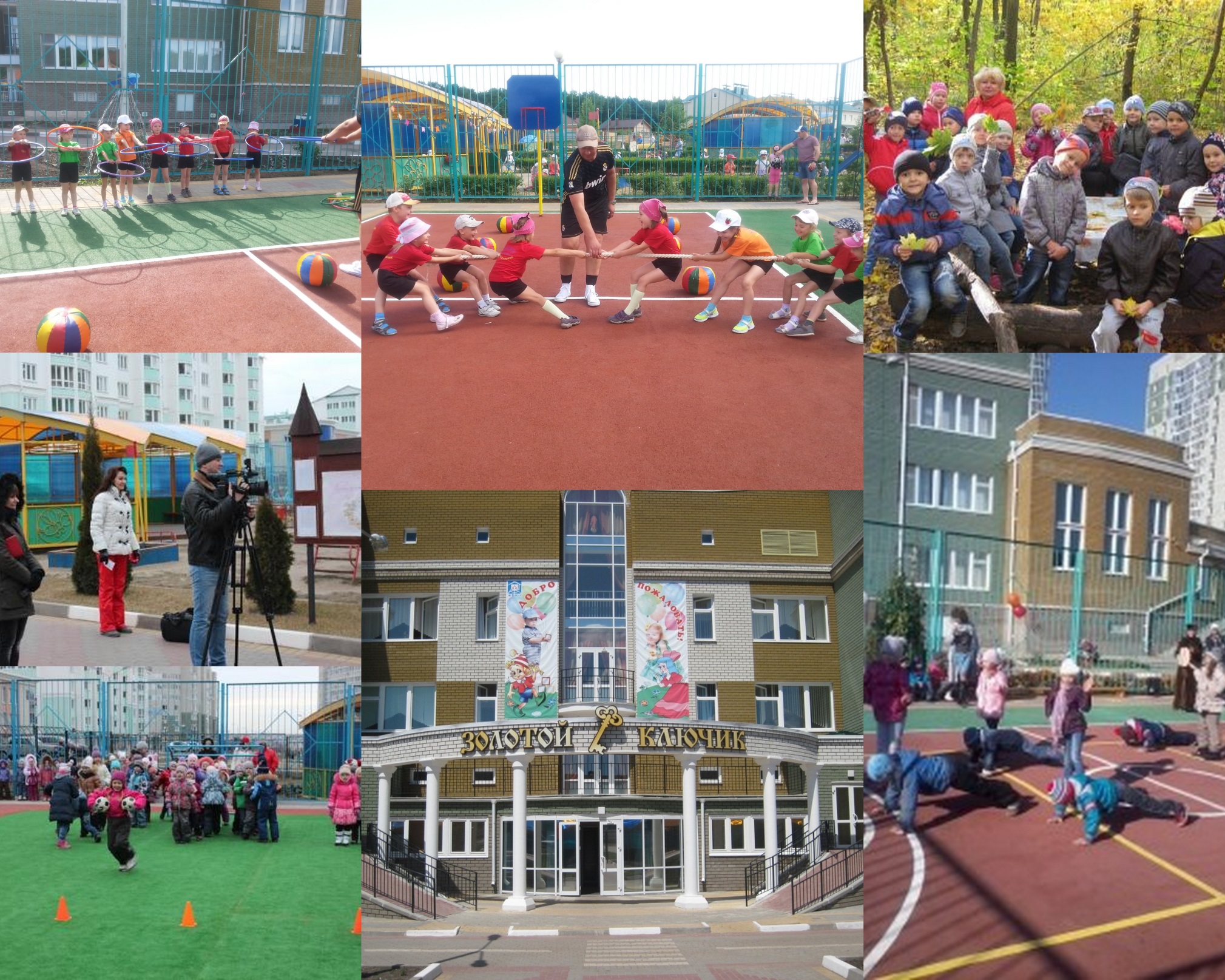 «В здоровом теле-здоровый дух!»
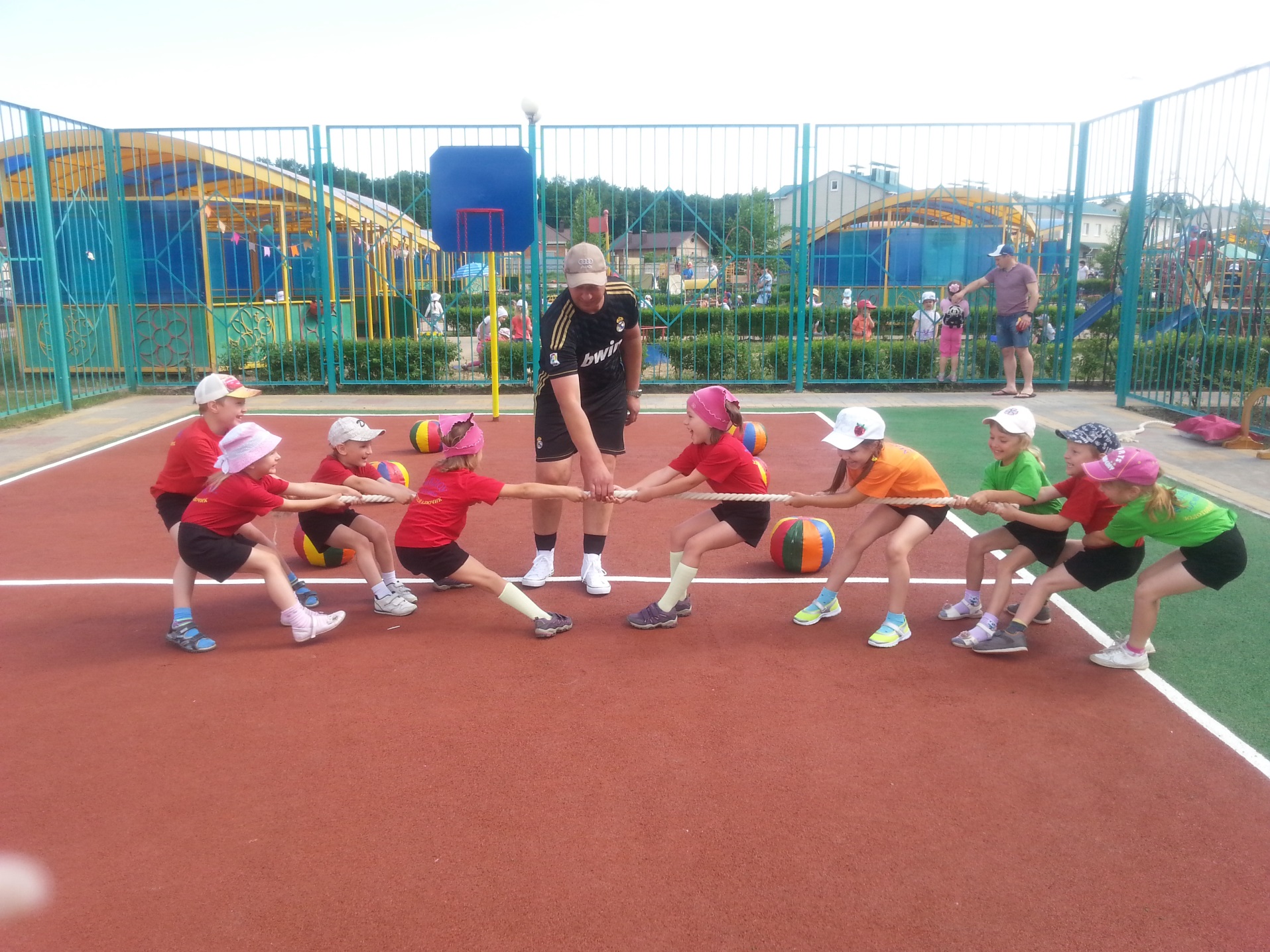 Прогулка в осеннем лесу
Открытие мини-стадиона
Веселые эстафеты
Белый и бурый мишки в гостях у ребят
Зимние олимпийские игры для дошкольников - 2015